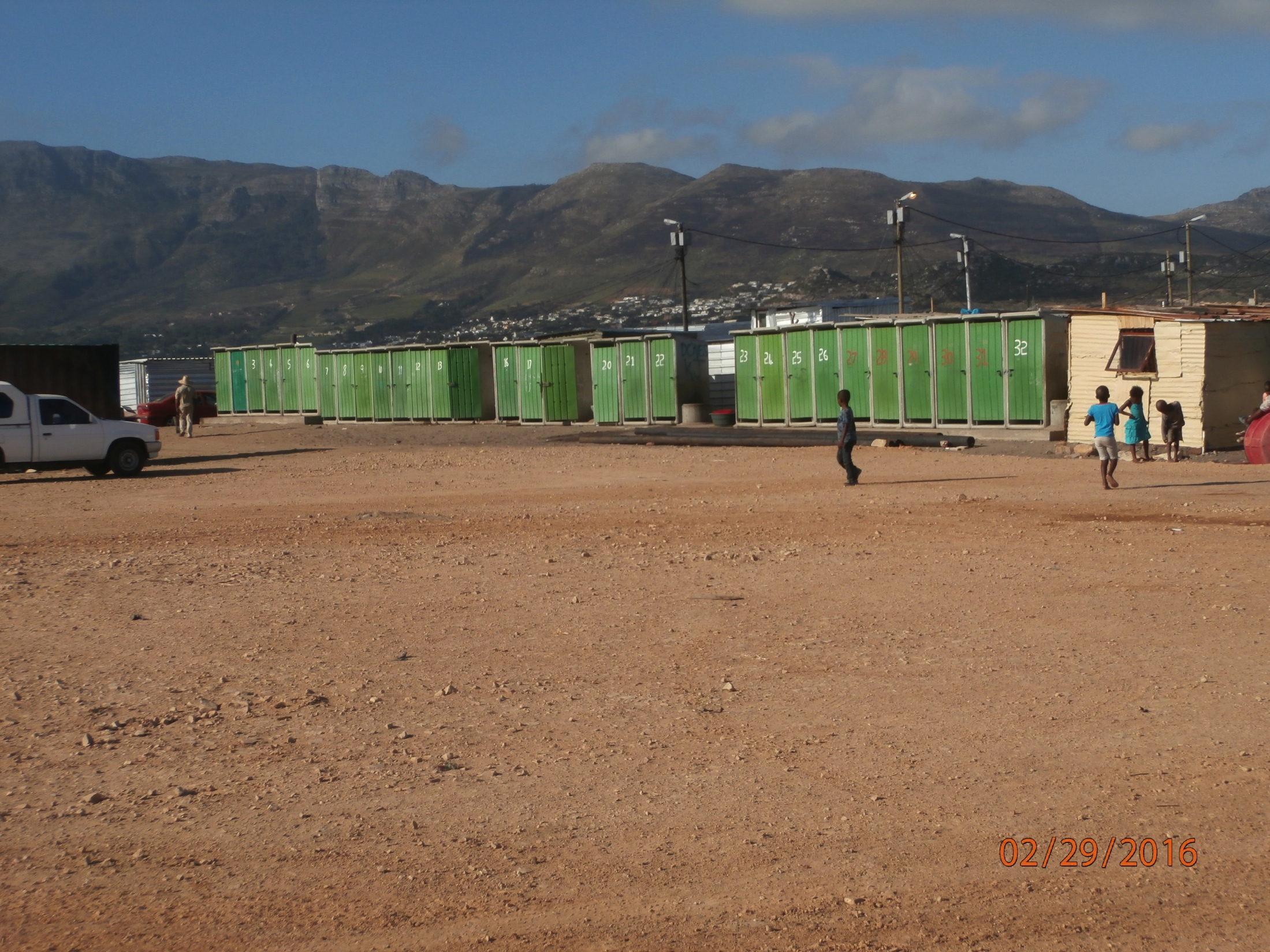 Toilets on the western edge of the wetland. Keys to the locks on the doors are held
By 4 or 5 families as per City arrangement, leaving the majority without access. These are the properly serviced toilets in the area.
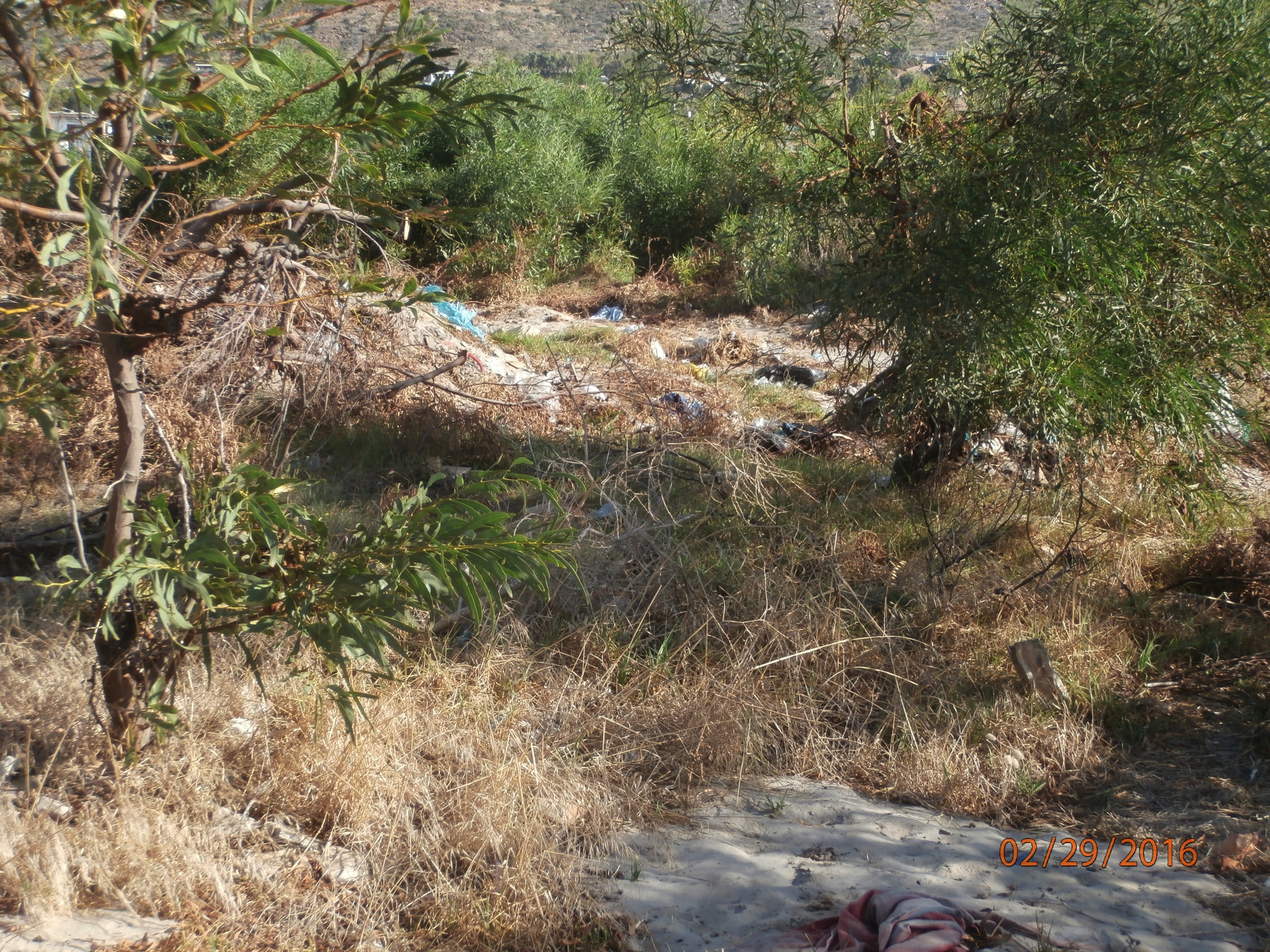 Toilet area for those without keys to formal toilets
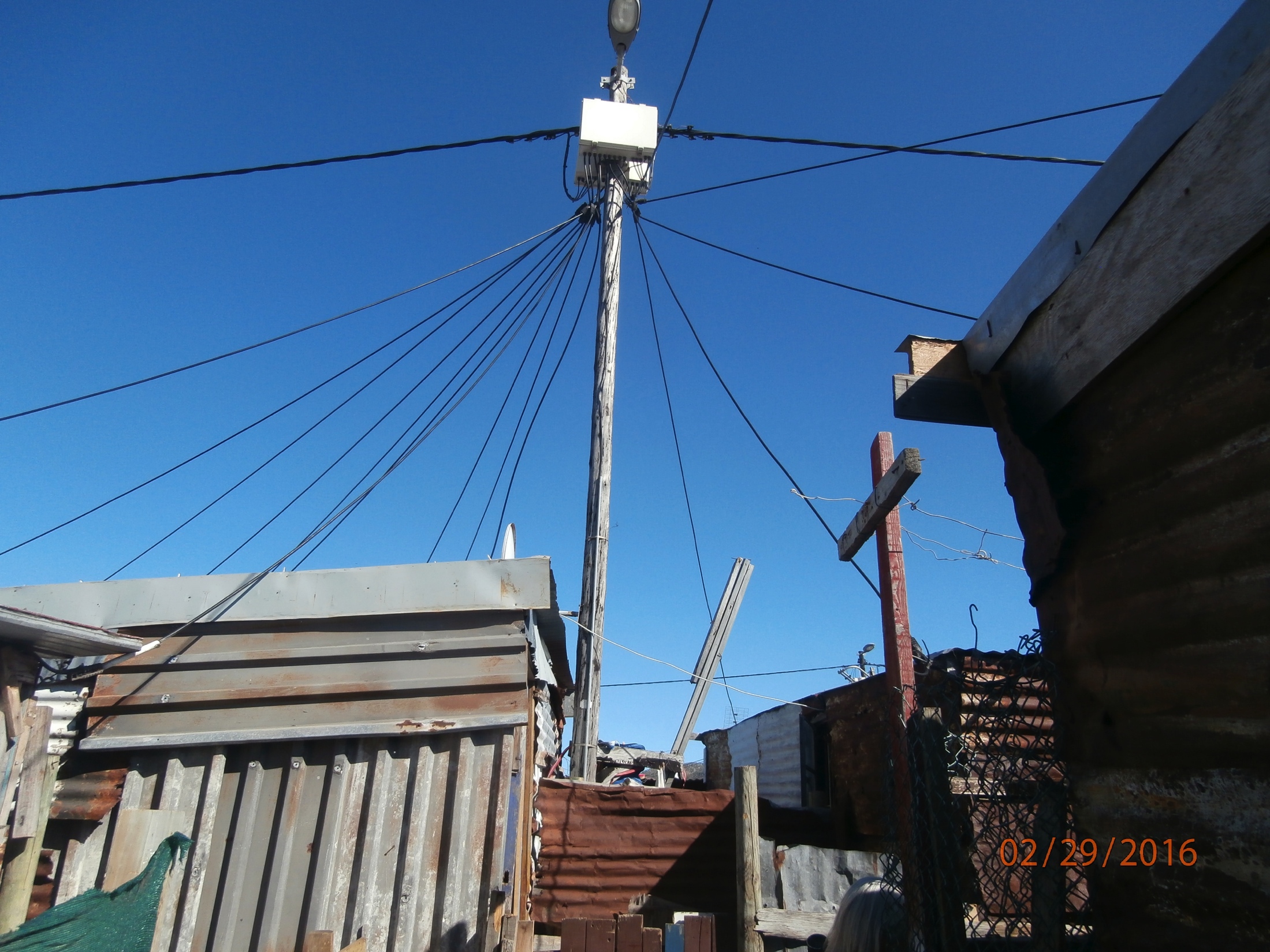 Electricity distribution in 
each structure is the handiwork of amateurs, and thus a significant fire risk
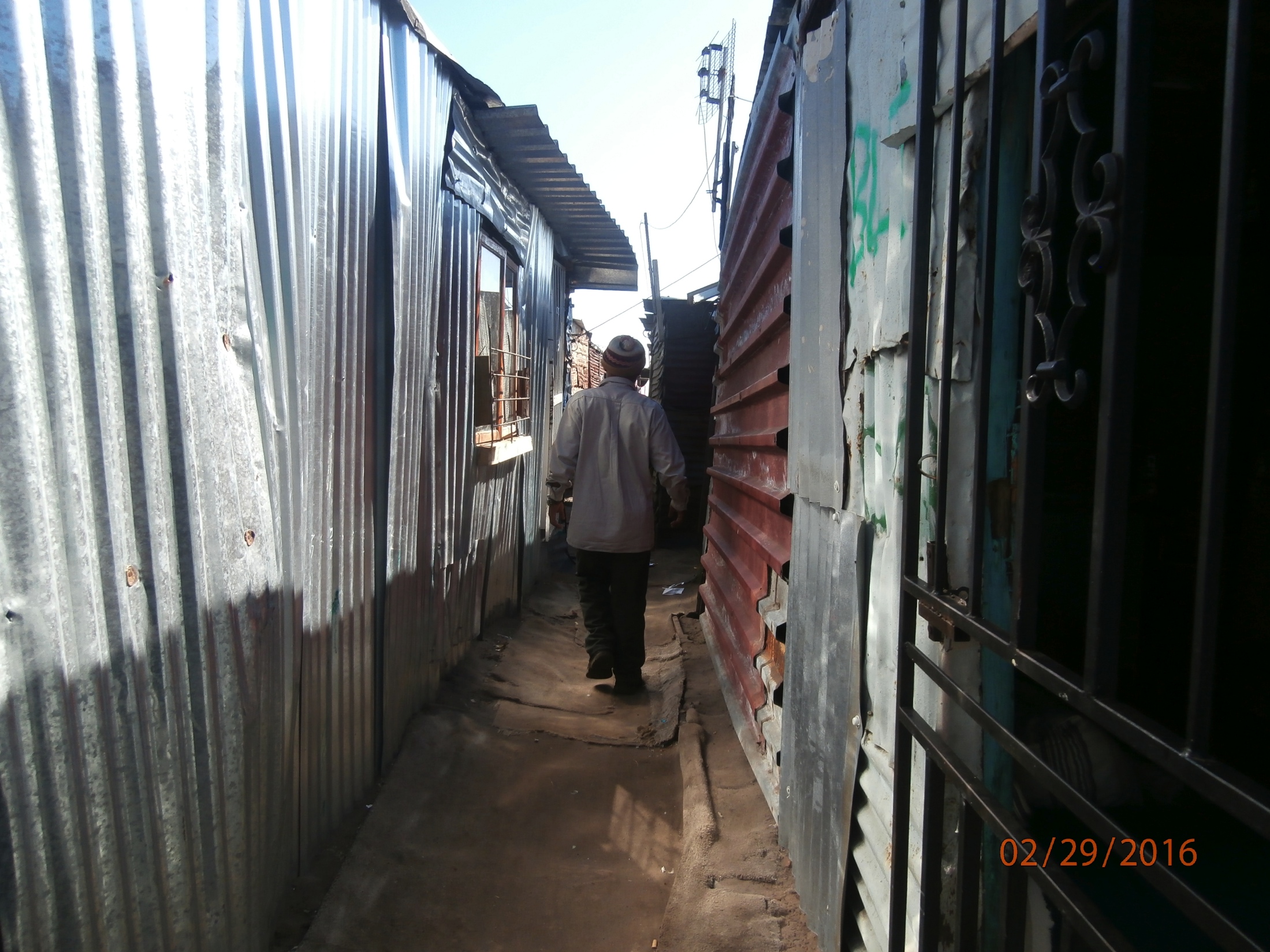 Hundreds of structures are connected through passages such as this one
Four open canals, now
sewers, that separate the houses of 15,000 people.
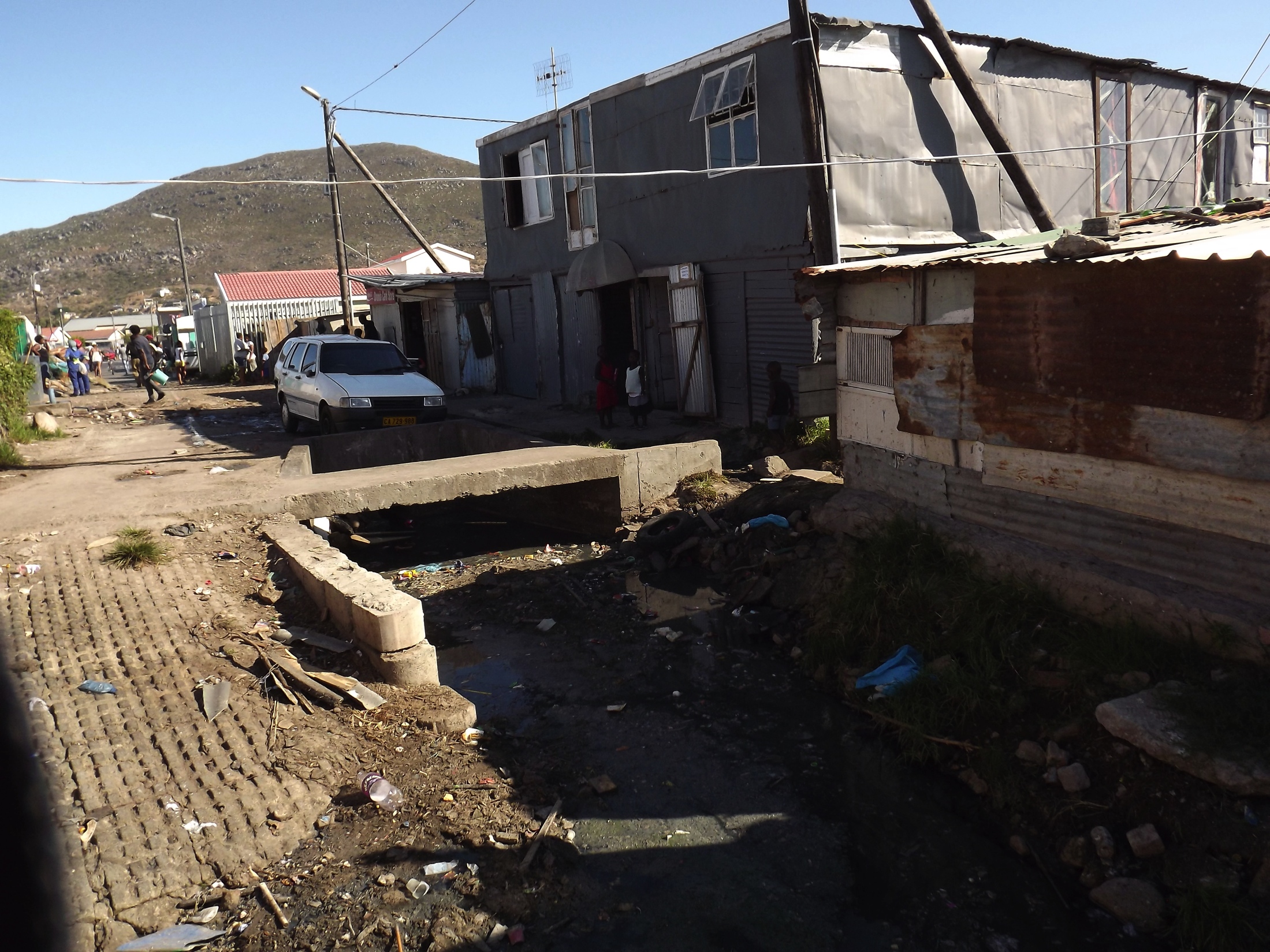 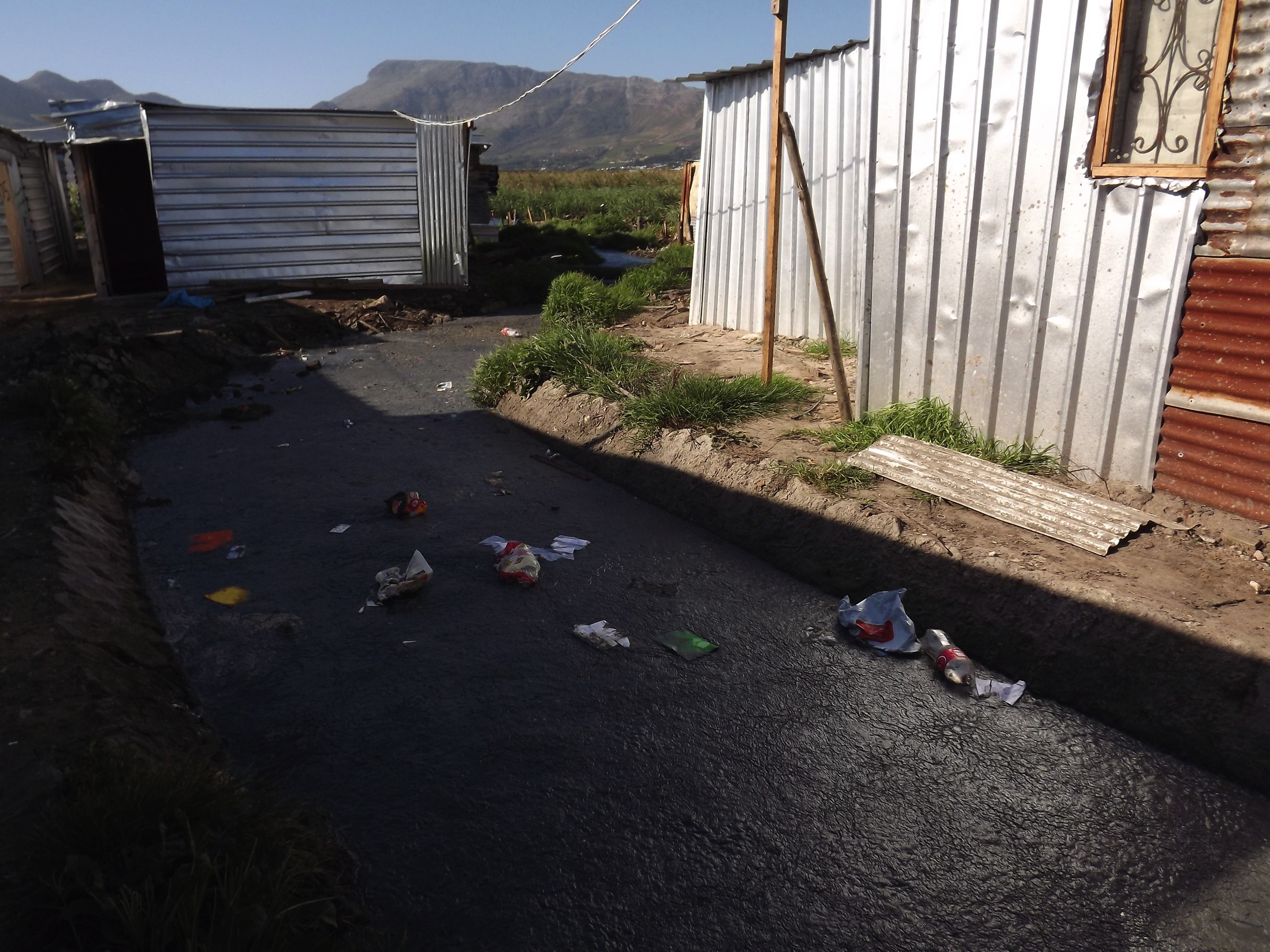 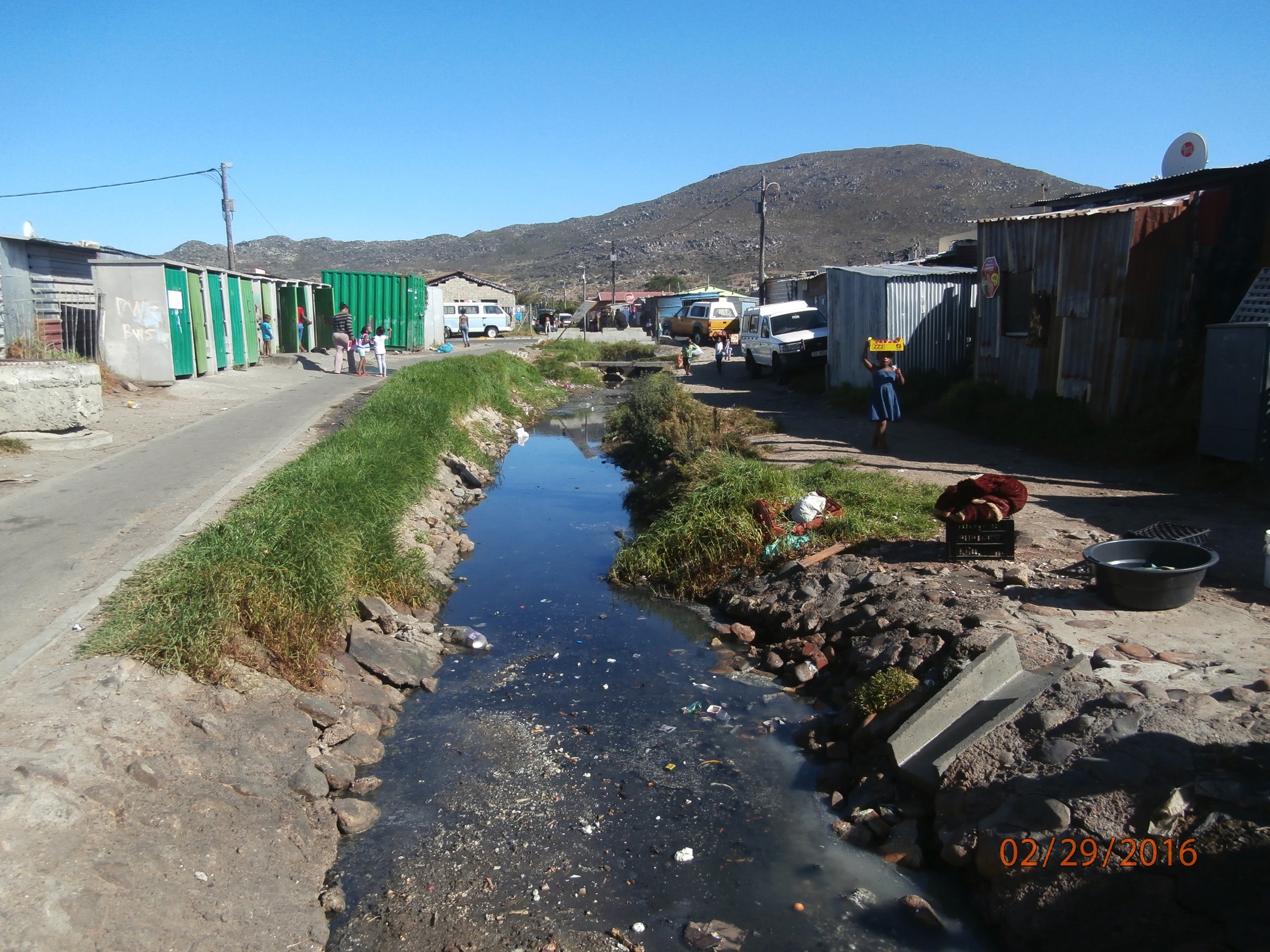 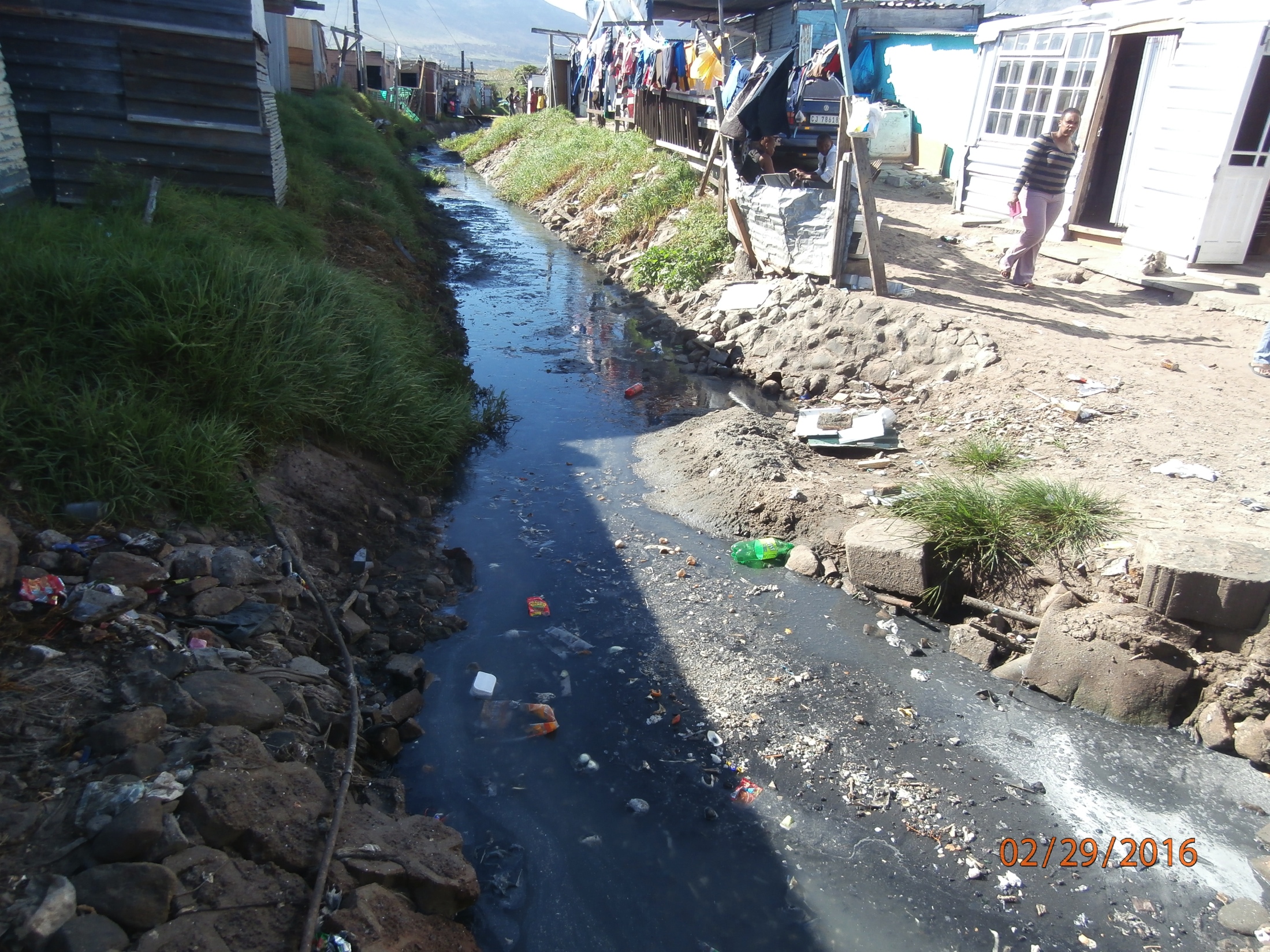 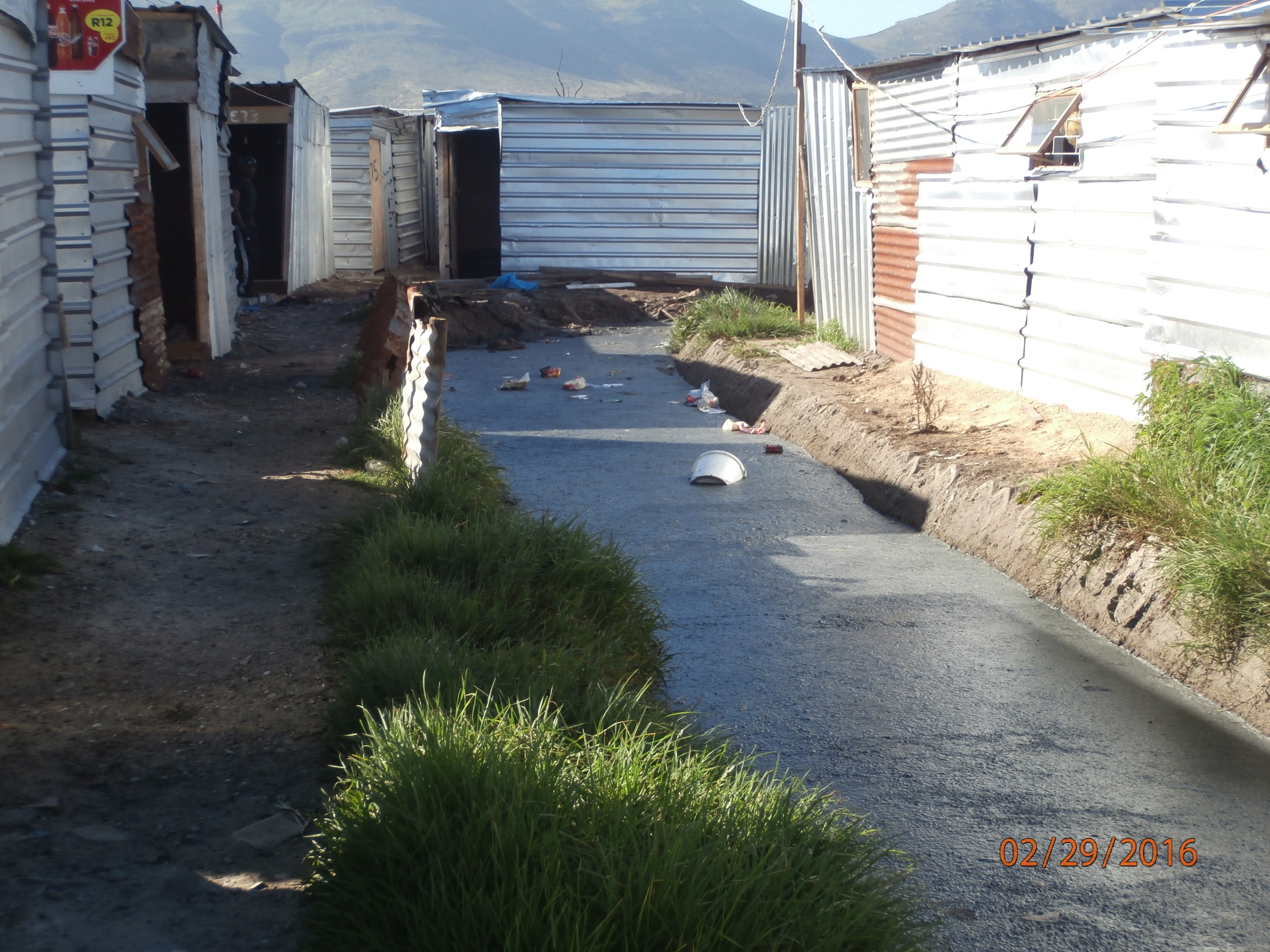 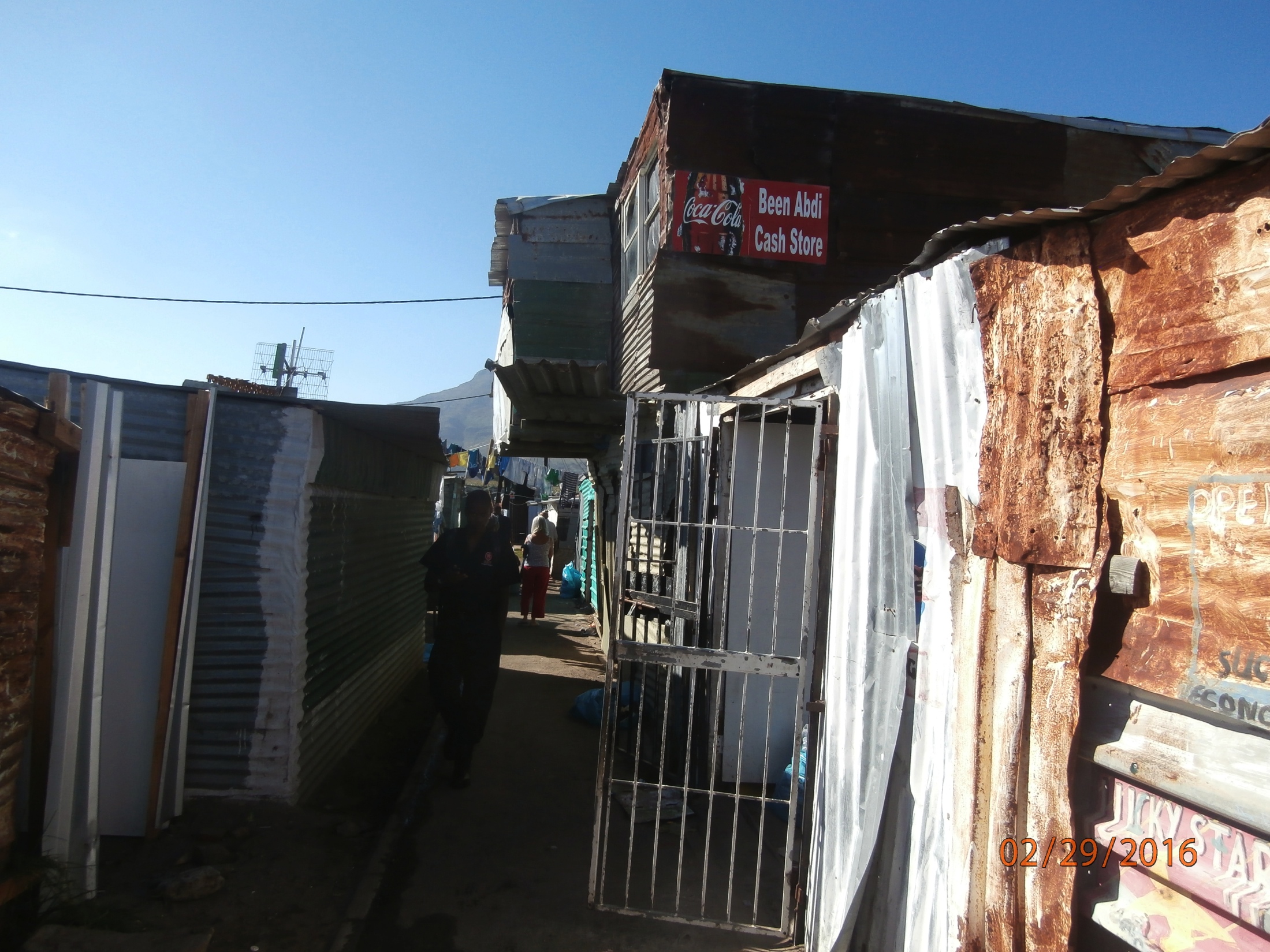 Double-story shacks – the way to create space when none is available on the ground.
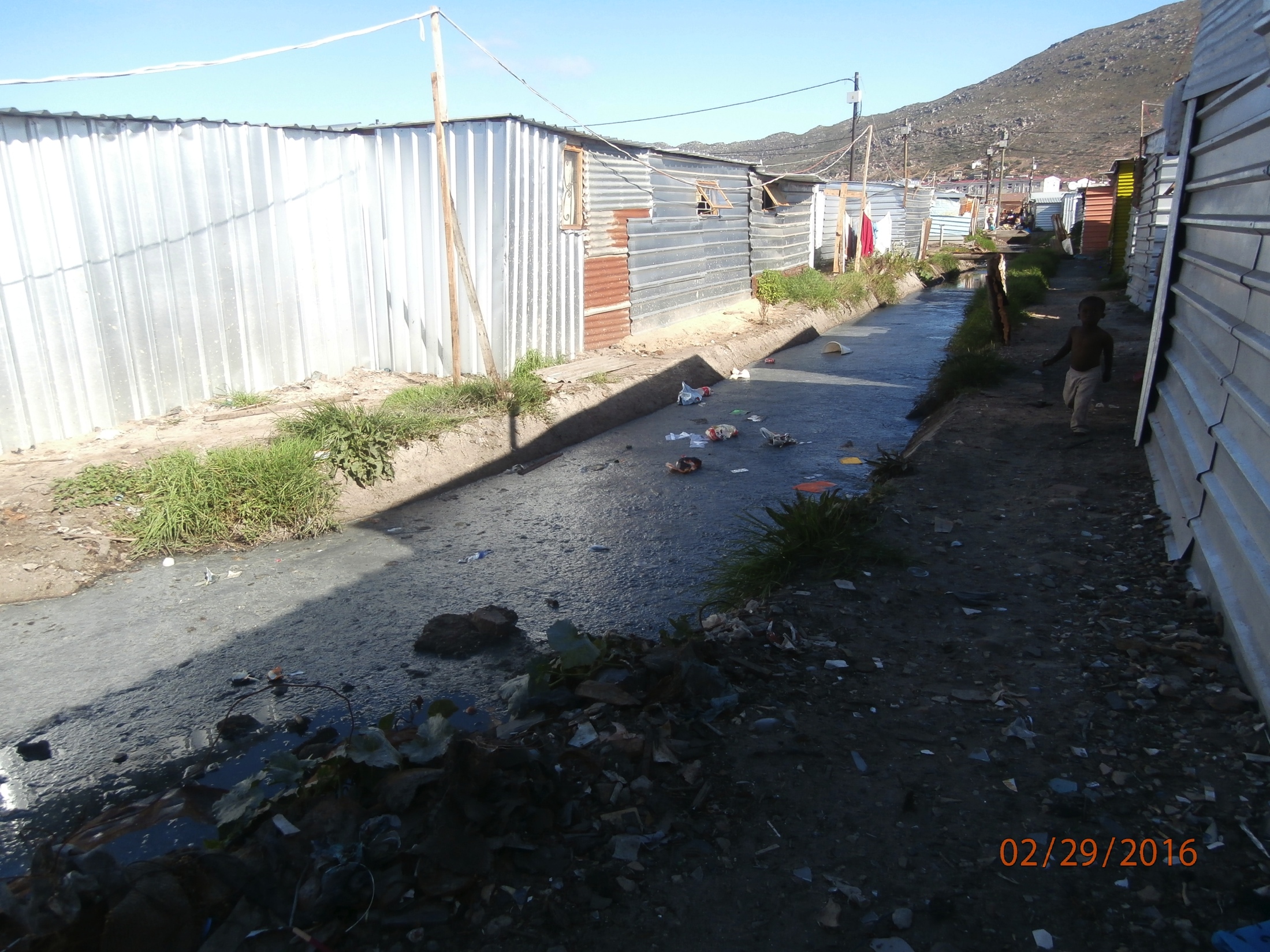 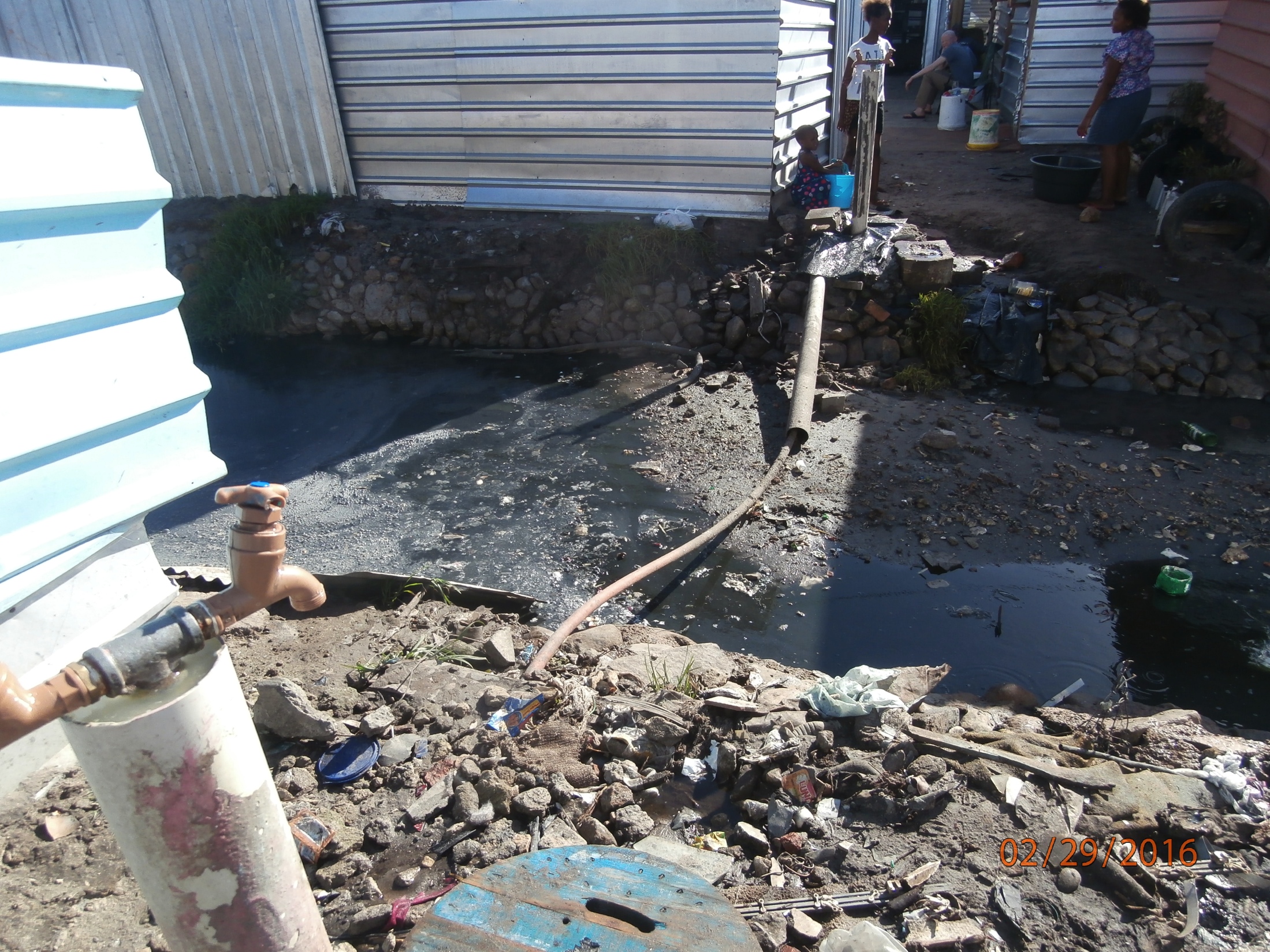 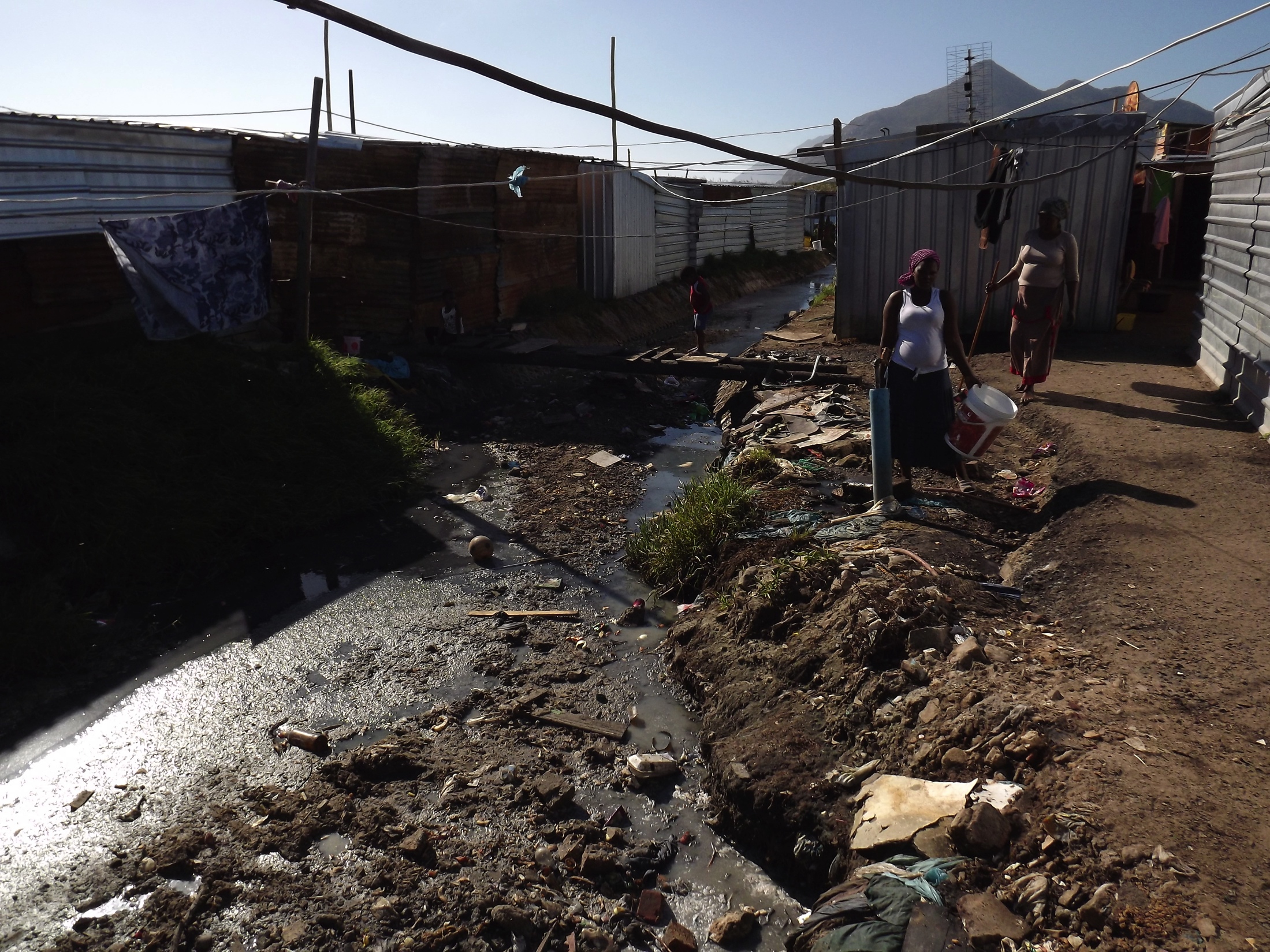 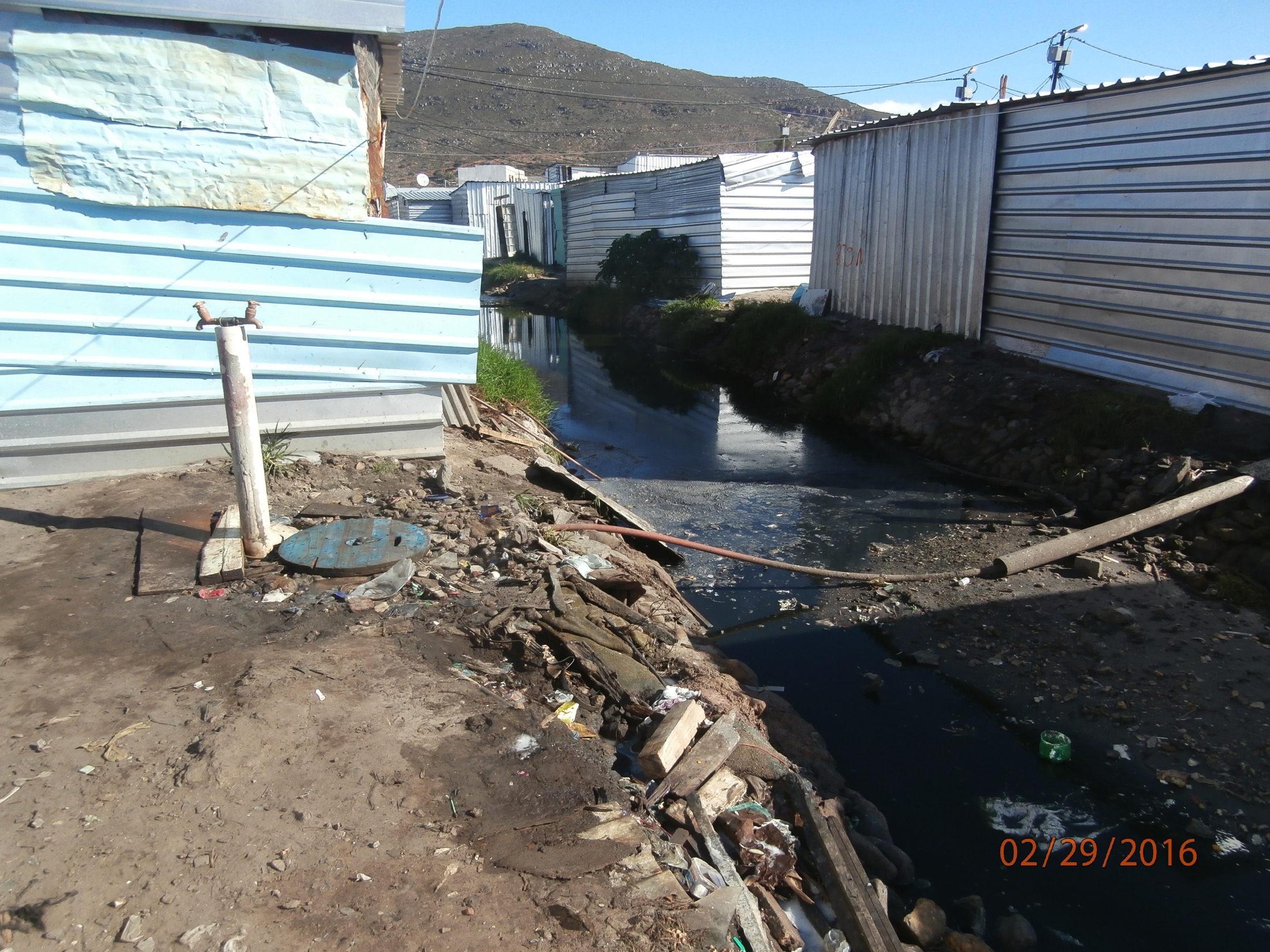 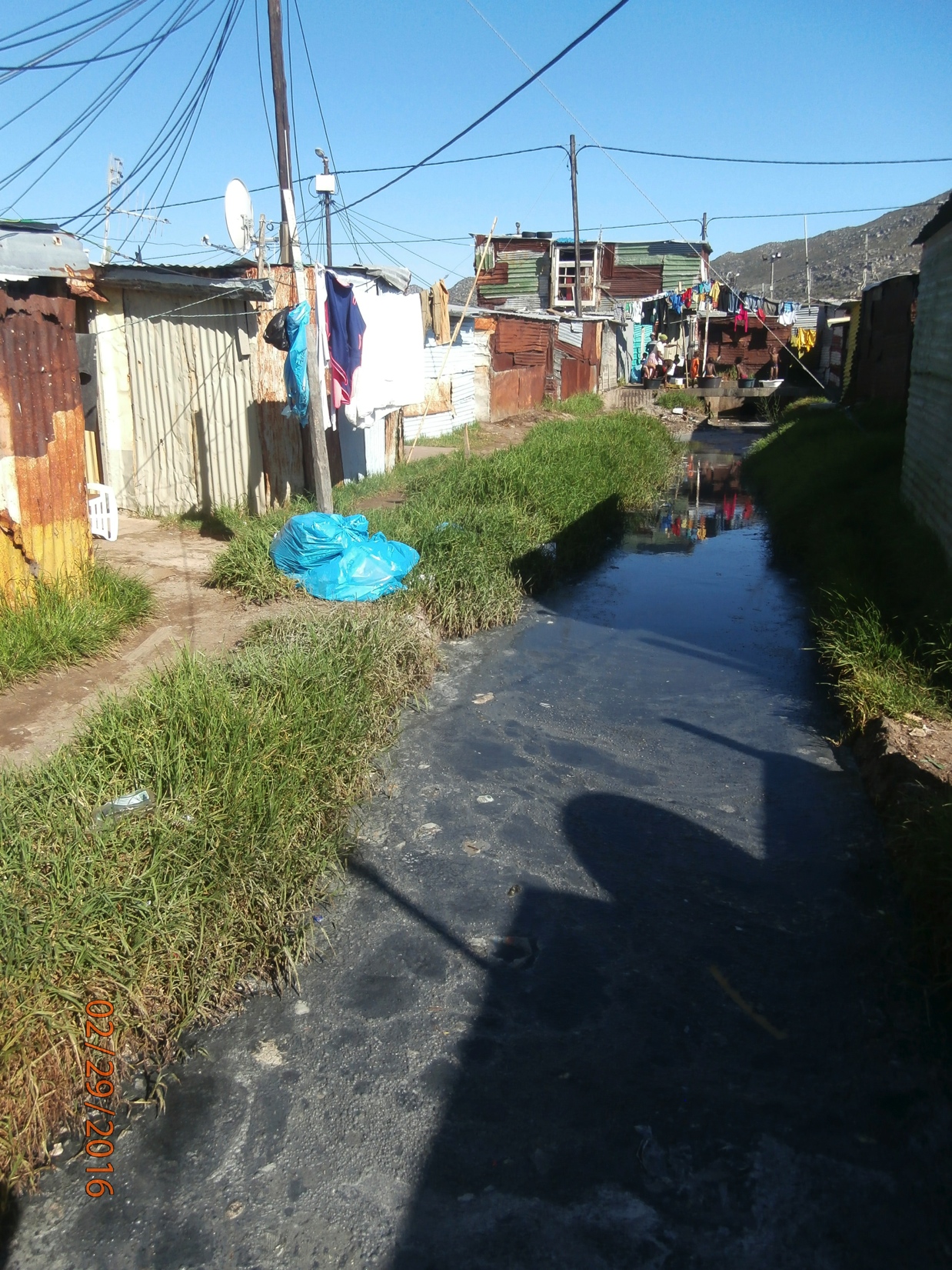 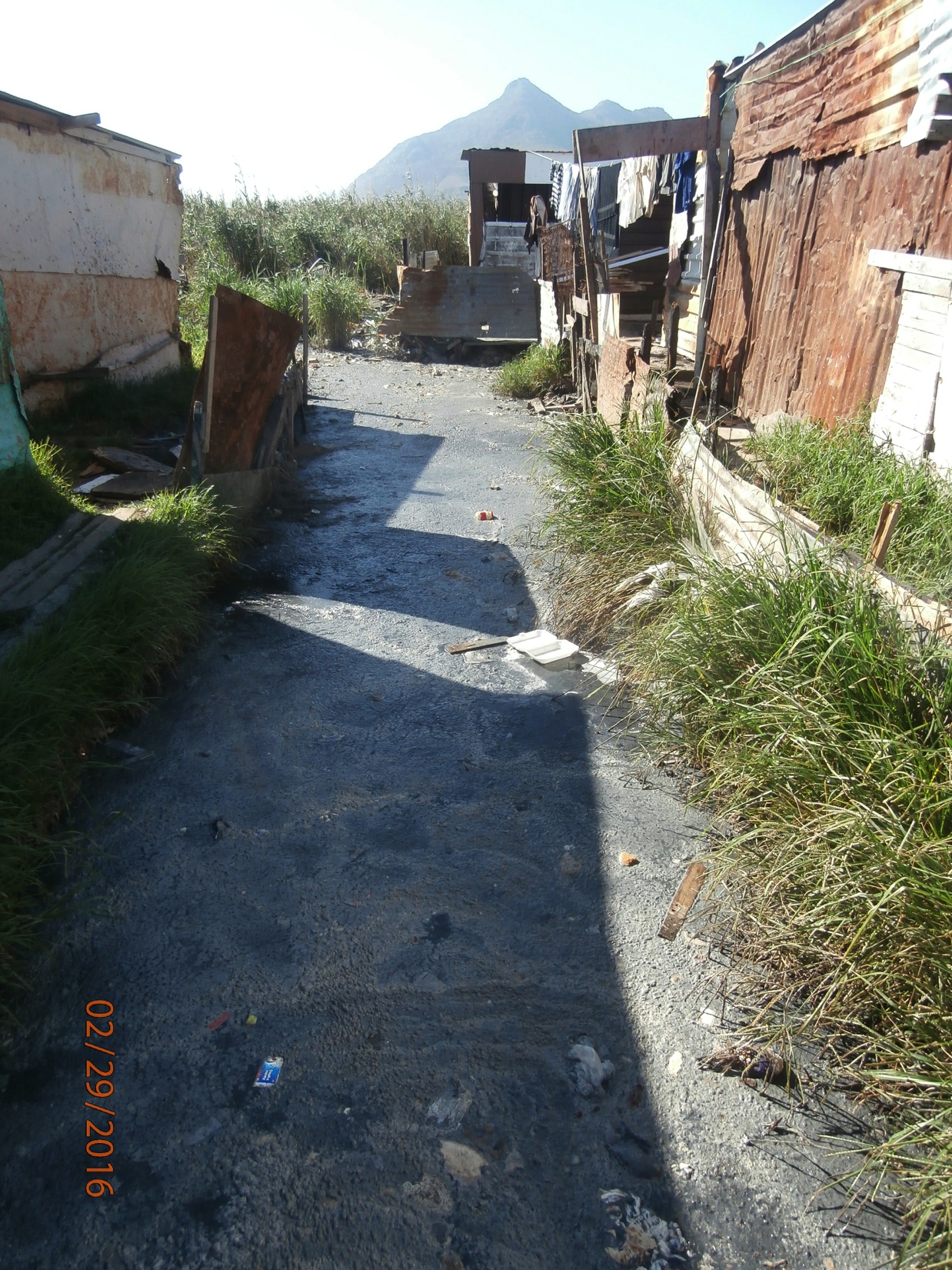 Stagnant
And
stinking